Un accueil en deux temps
Impact du tronc commun : Un  GT
1. (re)Créer un climat favorable qui soutient le bien-être des élèves 
2. Permettre à chaque élève de :
se situer par rapport aux essentiels tels qu’ils ont été définis l’année dernière dans chacune des matières disciplinaires 
se mettre en projet pour l’année à venir
Dans quel but ? Concevoir un accompagnement personnalisé en fonction des besoins et des attentes exprimés pour aborder les nouveaux apprentissages dans un esprit positif *
* Notamment grâce aux moyens supplémentaires « COVID » pour 21-22
Quelques pistes concrètes
Impact du tronc commun : Un  GT
Chaque enseignant, lors de son premier cours : 

invitera ses élèves à se situer individuellement dans leurs apprentissages disciplinaires (les points forts dans chaque cours - ce qu’il estime devoir retravailler - ce qu’il n’a pas compris correctement) ;
informera concrètement ses élèves de la mise en place et de l’organisation de ses apprentissages en ce compris la planification des évaluations formatives ;
clarifiera les attendus de l’évaluation certificative.

                Concevoir un accompagnement personnalisé en favorisant chez les élèves une auto-perception * de leurs apprentissages pour leur permettre d’une part de se situer et d’autre part de les réguler (RCD). 
* Cfr outil sur les essentiels conçu par les responsables de secteur sur le portail « www.fesec.be »
Et maintenant…
Rentrée 2021
Comment baliser au mieux l’accueil des élèves dans les différents cours et favoriser ainsi les apprentissages pour toutes et tous ?
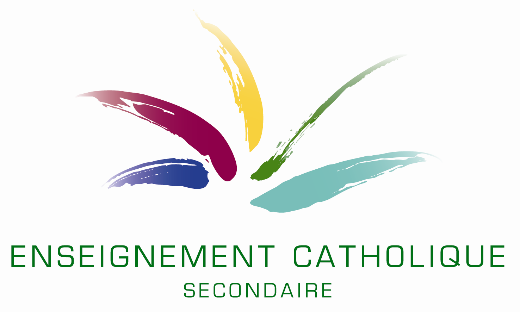 Quelques pistes concrètes pour les cours de sciences…
Impact du tronPremière c commun : Un  GT
Mise en place d’un scénario pédagogique en deux étapes :
Première étape : 
a) Identifier clairement le nombre de périodes à consacrer à l’UAA ou au nouveau thème (prérequis compris)
b) Identifier clairement les prérequis de l’UAA ou du thème
c) S’assurer que ces prérequis font bien partie des essentiels vus l’année précédente (Coordination verticale) 
d) Réaliser une évaluation diagnostique des prérequis nécessaires pour aborder la première séquence de cours du nouveau thème ou de la nouvelle UAA
Et donc ne pas vérifier systématiquement l’ensemble de tous les prérequis (savoir et savoir-faire) de l’UAA. Ceux-ci seront vérifiés progressivement quand le besoin s’en fera sentir…lors de différentes évaluations diagnostiques.
e) Mettre en place des activités de remédiation, si certains prérequis ne sont pas compris
Ces activités tiendront compte des notions que le professeur n’a peut-être pas eu le temps de voir l’année passée. Il faudra donc consacrer un certain temps parfois pour leur mise en place… Dans le cas de prérequis maîtrisés par une partie significative de la classe, on pourra proposer une révision autonome basée sur des fiches-outils, ou l’établissement de sous-groupes où les uns expliquent le prérequis aux autres...
Quelques pistes concrètes pour les cours de sciences…
Impact du tronPremière c commun : Un  GT
Deuxième étape….et suivant le nombre de périodes restantes : 

a) Distinguer dans l’UAA les essentiels de l’ensemble de tous les attendus du programme
Mettre une priorité sur les compétences et les attendus essentiels
Ensuite, suivant le temps qu’il restera, installer progressivement les autres attendus du programme.
b) Tenir compte de l’alignement pédagogique
Définir clairement les objectifs d’apprentissages, les tâches d’apprentissage et les tâches d’évaluation.
Ne pas oublier les 3 leviers de la motivation pour que l’élève réalise une tâche (perception de la compétence, perception de la contrôlabilité, perception de la valeur) 
c) Scénariser une séquence en diversifiant les approches 
Quels types d’activités proposer ? Par exemple, voir ABC Learning pour proposer des activités variées tenant compte des différents modes d’apprentissage.
Accorder une attention particulière aux différents savoir-faire mis en place et en faire prendre conscience les élèves.
Quelques pistes concrètes pour les cours de sciences…
Impact du tronPremière c commun : Un  GT
Deuxième étape….et suivant le nombre de périodes restantes : 

d) Pratiquer une évaluation formative diversifiée
Quelles traces récolter pour mettre en évidence les apprentissages de mes élèves ?
Observations…Conversations…Productions


e) Intégrer si nécessaire des moments de remédiations dans la séquence de cours pour certains élèves, tandis que d’autres s’exerceront autour d’activités de consolidation ou de dépassement (RCD)

f) En fin de scénario, prévoir une évaluation sommative
    Si cette évaluation n’est pas réussie, proposer une seconde chance aux élèves…